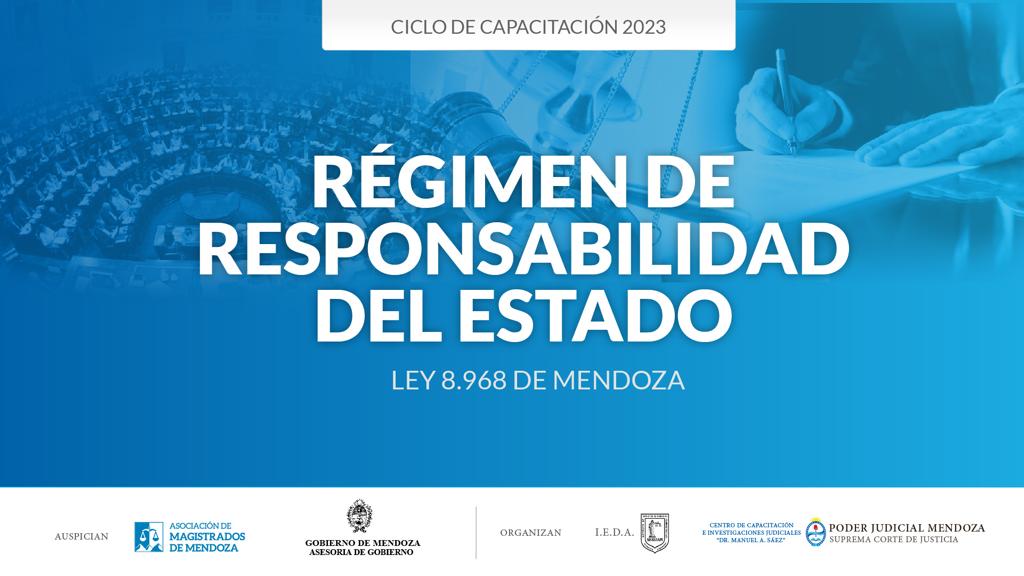 Prof. Dalmiro Garay Cueli
RESPONSABILIDAD DIRECTA E INDIRECTA EN EL CCyC
Directa es la que corresponde a una persona por un hecho o acto propio (art. 1716 del Cód. Civil y Comercial).
Indirecta es la que corresponde a un sujeto de derecho por el daño causado por un dependiente o por las cosas de que se sirve o que tiene a su cuidado (art. 1753 por el hecho del dependiente y 1757 por el daño derivado de la cosa o actividades riesgosas o peligrosas).
RESPONSABILIDAD DIRECTA E INDIRECTA EN EL D. ADMINISTRATIVO
"no se trata de una responsabilidad indirecta, dado que la actividad de los órganos, funcionarios o agentes del Estado, realizada para el desenvolvimiento de los fines de las entidades de las que dependen, ha de ser considerada propia de éste, el que debe responder de modo principal y directo por sus consecuencias dañosas“.
“Zacarías” Fallos, 321:1124
Responsabilidad del Estado regida por el derecho administrativo
DIRECTA

 Persona jurídica

 Teoría del órgano
INDIRECTA o REFLEJA
 Por la falta personal del funcionario público (persona humana)
 Acción u omisión
 Factor de atribución: culpa grave
 Resp. concurrrente
 Acción de repetición
RÉGIMEN JURÍDICO APLICABLEEvolución Jurisprudencial
En la jurisprudencia de la Corte Suprema de Nación se advierten al respecto tres períodos netamente diferenciados:
 
1.- IRRESPONSABILIDAD
2.- RESPONSABILIDAD SUBJETIVA
3.- RESPONSABILIDAD OBJETIVA
RÉGIMEN JURÍDICO APLICABLEEvolución Jurisprudencial
1.- IRRESPONSABILIDAD:
SOBERANÍA.
A- interpretación estricta y gramatical del art. 43 del Código (antes de la ley 17.711).
B- la distinción clásica entre actos de autoridad o imperio y actos de gestión
C- Ley  3952 (6/10/1900) 

“(ver art. 40 de la Const. Provincial)”.
RÉGIMEN JURÍDICO APLICABLEEvolución Jurisprudencial
2.- RESPONSABILIDAD SUBJETIVA:
    admitió la responsabilidad extracontractual del Estado -en el ámbito del derecho público- en los supuestos de culpa a él imputable, invocando los arts. 1109 y 1113 del Cód. Civil.
1933: "Sociedad Anónima Tomás Devoto y Compañía c/Gobierno Nacional, s/daños y perjuicios", 1933, Fallos, 169:111, y JA, 43-416.
1937: "Quinding", Fallos, 177:314 y LL, 9-177.
   "Ferrocarril Oeste de Buenos Aires c/Provincia de Buenos Aires” Fallos: 182:5
RÉGIMEN JURÍDICO APLICABLEEvolución Jurisprudencial
3.- RESPONSABILIDAD OBJETIVA:
    Prescinde de que los daños deriven de un comportamiento ilícito, culposo o doloso, al admitir esa responsabilidad en el supuesto de daños derivados tanto de una conducta ilícita como lícita 
1984: en Vadell Fallos: 306:2030
   Teoría de la falta de servicio aplicando por vía subsidiaria y no ya directa una norma del Código Civil, el artículo 1112
RÉGIMEN JURÍDICO APLICABLEEvolución Jurisprudencial
3.- RESPONSABILIDAD OBJETIVA:
La Falta en Servicio 
"Dicho con otras palabras, no se trata de un juicio sobre la conducta de los agentes sino sobre la prestación del servicio y, por ello, la responsabilidad involucrada no es subjetiva, sino objetiva“ 
				“Mosca” Fallos: 330:563
PRESUPUESTOS en la CSJN
a) existencia de un daño actual y cierto,
b) el factor de atribución o falta de servicio, 
c) relación de causalidad directa e inmediata entre el accionar del Estado y el daño, 
d) posibilidad de imputar jurídicamente esos daños al Estado (in re Tejedurías Magallanes, Fallos, 312:1656).
PRESUPUESTOS en la LEY (Art. 7 Ley 8968).
a) Daño debidamente acreditado por quien lo invoca;
b) Atribución material de la acción u omisión a un órgano estatal;
c) Relación de causalidad adecuada entre la actividad o inactividad del órgano y el daño cuya reparación se persigue;
d) Falta de servicio, consistente en una violación o anormalidad frente a las obligaciones del funcionamiento regular de la Administración Pública.
PRESUPUESTOS
A) Existencia de un daño: perjuicio indemnizable. 
características:
1) Puede ser actual o futuro, pero tiene que ser cierto y no meramente eventual, 
2) Puede ser patrimonial o moral, pero deberá ser siempre susceptible de apreciación pecuniaria o económicamente valuable. 
3) La mayor parte de la doctrina entiende que el daño debe ser especial o particular, es decir que afecte a una persona o a un grupo de sujetos determinados o determinables. Mientras que otros autores (como Marienhoff), discrepan con esa tesis, sosteniendo que el perjuicio puede ser ge­neral y originar responsabilidad en el Estado.
PRESUPUESTOS
B) Actividad estatal.
Debe tratarse de un acto o hecho que sea atribuible al Estado. Para determinar cuando la actuación de un agente importa una actuación orgánica y no personal se han propuesto tres criterios:
1) El primero es subjetivo porque tiene en consideración la finalidad perseguida por la persona física y órgano individuo. 
2) El que atiende al conjunto de atribuciones o competencias que el órgano titulariza. 
3) Por último, el criterio que prescinde de la competencia para atender al ejercicio de la función.
PRESUPUESTOS
C) Factor de atribución. Falta en servicio
Para que el Estado sea condenado a responder será necesario acreditar, por parte de la víctima del daño, que ha existido un irregular cumplimiento de los deberes legalmente impuestos al Estado, y además, el imprescindible nexo de causalidad adecuada entre dicho incumplimiento y el daño sufrido.
PRESUPUESTOS
C) Factor de atribución. Jurisprudencia
“La idea objetiva de falta de servicio supone que quien titulariza la obligación de prestar un servicio lo debe realizar en condiciones adecuadas para llenar el fin para el que ha sido establecido, y es responsable de los daños causados por incumplimiento o su ejecución irregular (Fallos: 331:1690; 334:1036, entre muchos otros)” 

“Ceballos” (Fallos, 345:1025 -2022-).
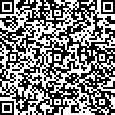 PRESUPUESTOS
C) Factor de atribución. Jurisprudencia
“La falta de servicio es una violación o anormalidad frente a las obligaciones del servicio regular, lo cual entraña una apreciación en concreto que toma en cuenta la naturaleza de la actividad, los medios de que dispone el servicio, el lazo que une a la víctima con el servicio y el grado de previsibilidad del daño” 
“Zacarías” (Fallos, 321:1124)-.
PRESUPUESTOS
C) Factor de atribución. Legislación 
Para calificar la falta de servicio, se deberá tener en cuenta:
1) la naturaleza de la actividad;
2) los medios de que dispone el servicio;
3) el vínculo que une a la víctima con el servicio; y,
4) el grado de previsibilidad del daño.
		Art. 7 Ley 8969
PRESUPUESTOS
C) Factor de atribución. 
“Corresponde al Estado responder por los daños sufridos por la actora a raíz de un tiroteo producido entre la policía y un delincuente que se dio la fuga, aun cuando no se pueda determinar quién disparó (art. 1.113,2°,2° CC). ” 
(2 Cámara en lo civil, “Provincia c/Barrera, CUIJ: 13-00481584-4/1, 27 de feb. 2023)
PRESUPUESTOS
C) Factor de atribución. 
“no se comparte el argumento en el que la Alzada ha propiciado la confirmación del fallo de primera instancia, fundado en la existencia de una actividad peligrosa por parte del Estado Provincial y en la aplicación del art. 1113 del código velezano.” 
(SCJM, “Provincia c/Barrera, CUIJ: 13-00481584-4/1, 27 de feb. 2023)
PRESUPUESTOS
D) Relación de causalidad adecuada.

El nexo causal debe ser directo e inmediato, más no es dable exigir que sea exclusivo (cfr. SCJMza., Sala I, in re Norton, LL 1997-B-92),
PRESUPUESTOS
D) Relación de causalidad adecuada.
“Ledesma” estableció que resulta necesario acreditar la existencia de una relación inmediata y exclusiva, de causa a efecto, entre la conducta impugnada y el perjuicio cuya reparación se persigue, sin intervención extraña que pudiere influir en el nexo causal (312:2022). También precisó que resultaba esencial a esta clase de responsabilidad que la actividad administrativa se constituya en causa eficiente de un perjuicio particular para conseguir -a través de él- finalidades de interés general o colectivo (312:2266, 316:397).
PRESUPUESTOS
D) Relación de causalidad adecuada.
“Dada la suma de todos estos elementos probatorios recolectados, era carga procesal del actor (art. 179 del CPC) acreditar en la causa la “falta de provocación e incitación” por parte de Enrique Montuelle en los hechos en los que participó en fecha 29 de enero de 2013 con otros reclusos de los que resultó herido con las lesiones informadas. La acreditación de este extremo era elemento necesario para la acreditación del “nexo causal” que comprometiera la responsabilidad del Estado por la falta de servicio, a los términos de la doctrina y jurisprudencia arriba citada”.
312:2266, 316:397).
SUPUESTOS DE EXCLUSIÓN O LIMITACIÓN DE RESPONSABILIDAD
a) Cuando los daños y perjuicios se deriven de casos fortuitos o fuerza mayor, salvo que hayan sido asumidos por el Estado expresamente por ley especial;
b) En la medida que el daño se haya producido por hechos imputables a la víctima o a un tercero por quien el Estado no deba responder.
c) Cuando el daño haya sido causado por hechos imputables conjuntamente al Estado y a la víctima, o a terceros por quien aquél no deba responder, la medida de la responsabilidad estatal quedará acotada a su concurrencia en la provocación del hecho dañoso.
Art. 3 Ley 8968
GRACIAS